Task Assignment Optimization in Crowdsourcing(and its applications to political campaigns)
Sihem Amer-Yahia
DR CNRS @ LIG
Sihem.Amer-Yahia@imag.fr

POLIWEB PEPS
Grenoble Dec 8th, 2014
[Speaker Notes: Origin and availability of workers]
[Speaker Notes: Origin and availability of workers]
Barack Obama’s campaign, 2012http://www.theguardian.com/world/2011/apr/04/barack-obama-twitter-facebook-election
An article in The Guardian (Monday 4 April 2011) noted that this was the first U.S. presidential re-election campaign to use Twitter and Facebook for promotion.
Twitter hashtag: #Obama2012
Bill Clinton and George Bush, spent the first phases of their campaigns on a nationwide bus tour. 
Obama was covering the country with less effort, speaking to 500,000 of his grassroot activists via a live teleconference.
Share your story on 
https://stories.barackobama.com/
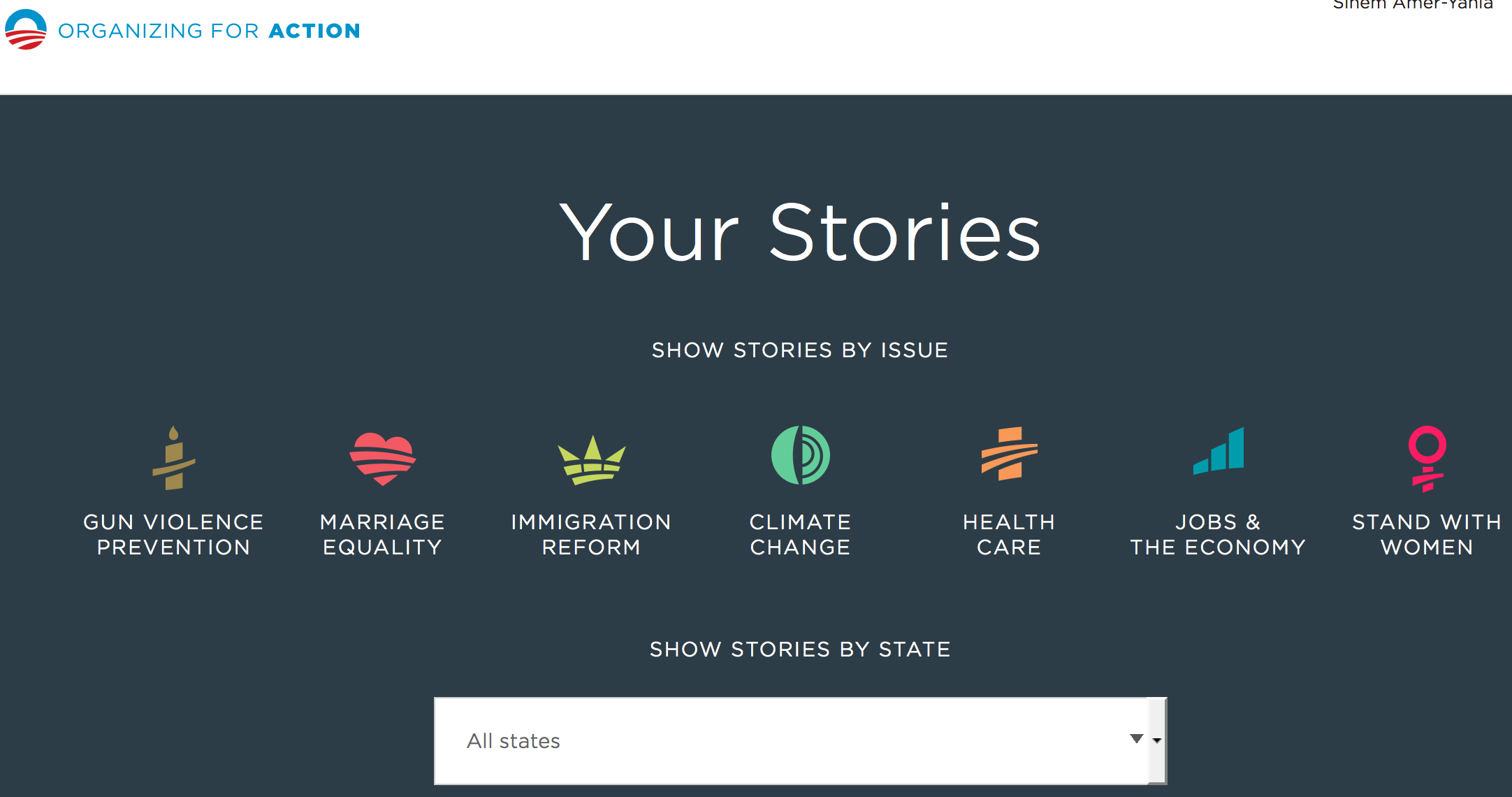 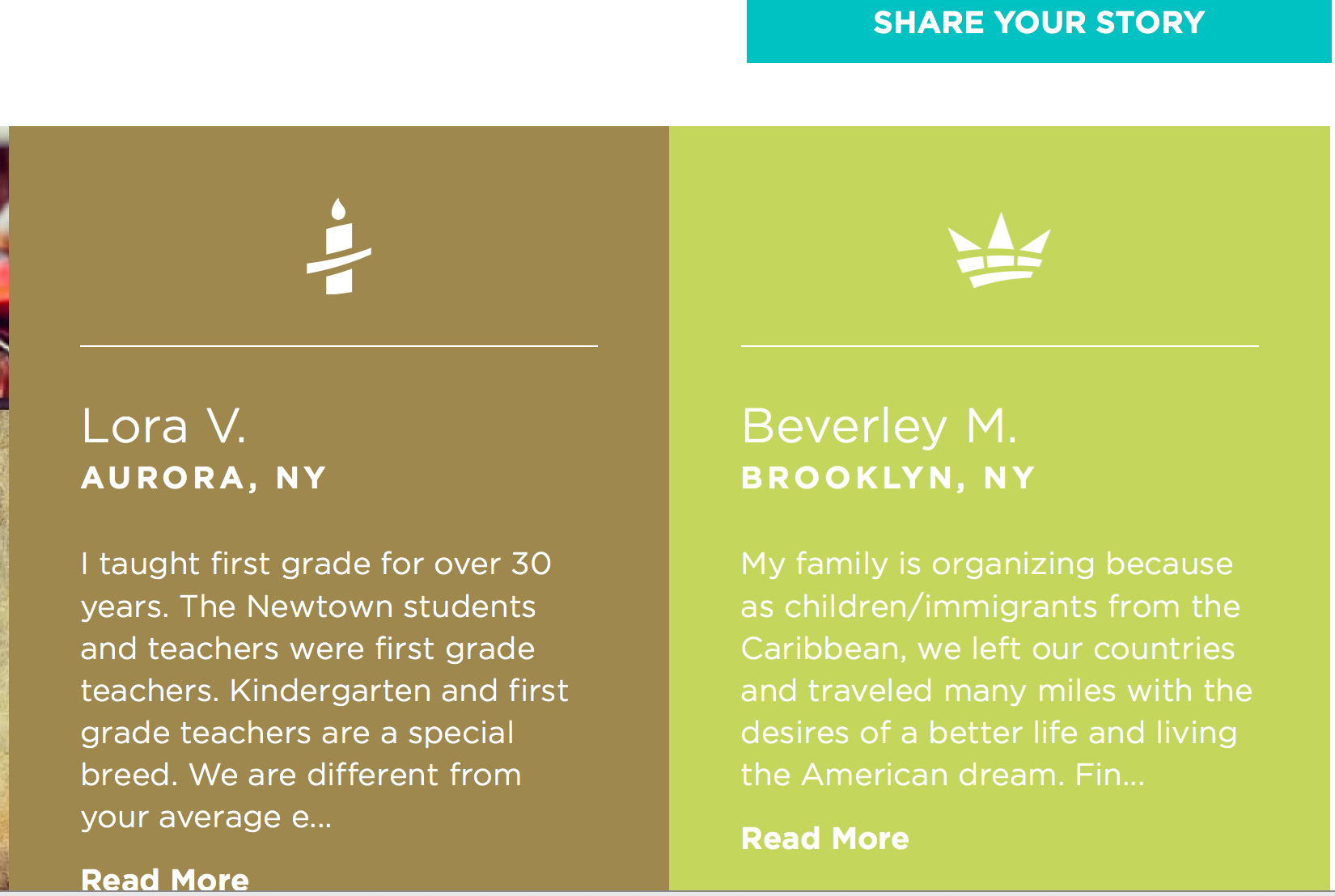 Individual stories
Expressing Task Assignment in ECCO
Input: tasks to complete, human workers
Output: completed tasks 

Each task has skill/quality/cost requirements 
Each worker has human factors: skill, expected wage, acceptance ratio

Desirable properties:
Task-centric: high quality tasks (relevant workers), low cost
Worker-centric: balanced workload, good incentive (high pay, relevant tasks)
System-centric: low latency
Talk outline
Quick overview of existing crowdsourcing
Task assignment in ECCO
Crowdsourcing
Crowdsourcing: a variety of tasks
Micro-tasks: data gathering (e.g.  picture/video tagging, opinion solicitation (e.g. restaurant ratings,)
Collaborative tasks: document editing (e.g., Wikipedia), creative design, fansubbing, solution outsourcing (e.g., Netflix contest)
Existing systems
Platforms: AMT, Turkit, Innocentive, CloudFlower, etc.
Crowd: volatile, asynchronous arrival/departure, various levels of attention/accuracy/expertise
3 primary processes
Worker skill estimation
Worker-to-task assignment
Task accuracy evaluation
Challenges
Who Evaluates What and How?
How to Estimate Worker Skills?
How to Assign Tasks to Workers?
How to do all of the above efficiently?

Magnified by: 
Human factors
Scale
Related work
Developing a dedicated platform for each campaign is costly 
Recent research undertakes some challenges in silo, for specific cases: e.g. real-time crowdsourcing, highly volatile crowds, single worker skill
Active learning strategies for task accuracy improvement [Boim et.  Al. 2012, Krager et. al. 2011, Ramesh et. al. 2012]
Worker-to-task-assignment [Ho et. al. 2012]
Human involvement introduces uncertainty
Worker availability
Worker wage: deviations even among persons of the same profile, due to workload, time
Worker skill: may decline with workload, change with motivation
Task Assignment Optimization in 
Knowledge-Intensive
Crowdsourcing
@VLDBJ 2015 (to appear)
joint work with:
Senjuti Basu Roy (UW Tacoma), 
Gautam Das, Habibur Rahman, 
Saravanan Thirumuruganathan (UT Arlington)
Maximize task quality under task-centric and worker-centric constraints
objective: maximize aggregated vt
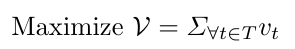 task quality constraint
aggregated worker skills and wages
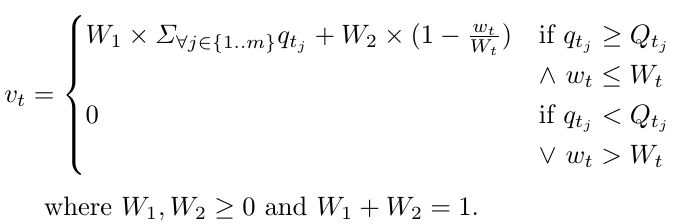 task budget
Task Assignment Solution Overview
Task Assignment Problem is NP-hard  (reduction using Multiple-Knapsack Problem)

Our approach:
Offline – Index Building for a workload of tasks
Online – Index Maintenance when tasks occurs
How to replace a worker who is not available or does not accept a task?
Optimal Solution Offline Index Building
IP-based
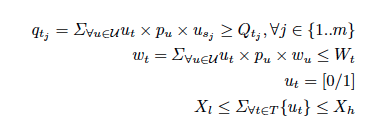 Approximation Solution for Offline Index Building
Objective function submodular and becomes monotonic when W2 = 0

Contribution to index building
A greedy deterministic algorithm with a 1-1/e approximation factor when submodular and monotonic
A greedy randomized algorithm with a 2/5 approximation factor when submodular 
Contribution to index maintenance
Solve a marginal IP
Cluster workers to reduce size
Experimental Evaluation
Quality Experiments using multiple Applications
Collaborative Document Editing
Workers asked to produce reports on 5 different topics:             
1) Political unrest in Egypt, 2) NSA document leakage, 3) Playstation games, 4) All electric cars and 5) Global warming

Scalability experiments 
A collaborative crowd simulator
Quality Experiments
A total of 230 workers hired on AMT

A set of 8 multiple choice questions per task, to assess skills

Study conducted in multiple phases
Phase1- Skill and Cost of workers learned using benchmark dataset
Phase2- Task assignment
Phase3- Completed tasks evaluated by crowd workers
[Speaker Notes: What is the name of the place in Cairo where the
protests took place?" with possible answers: Tahrir Square,
Mubarak Plaza, Al Azhar Square,]
AMT worker distributions (Egypt task)
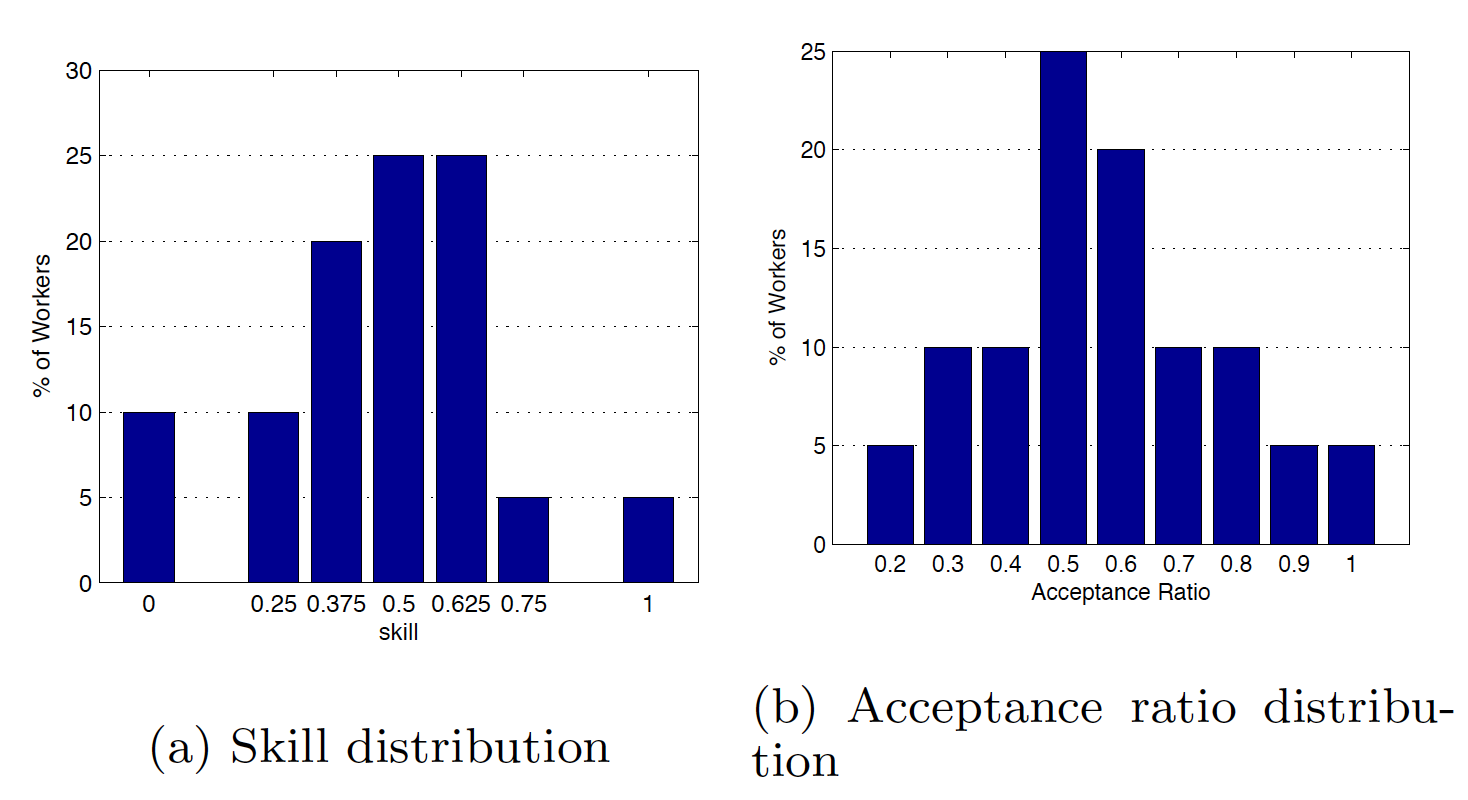 AMT worker distributions (Egypt task)
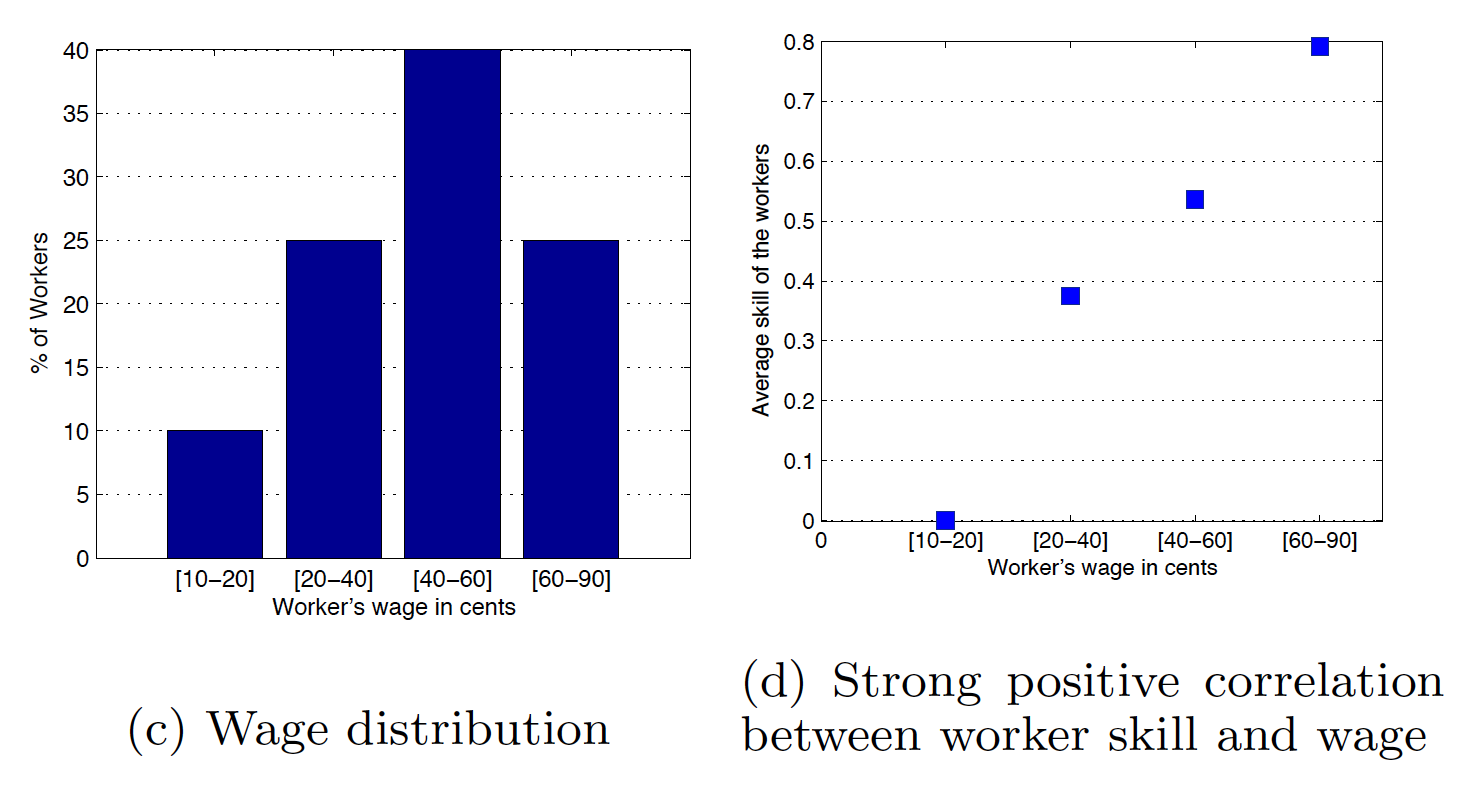 Quality Assessment
Scale of 1-5 by 150 AMT workers
Compared to Benchmark and Online-greedy
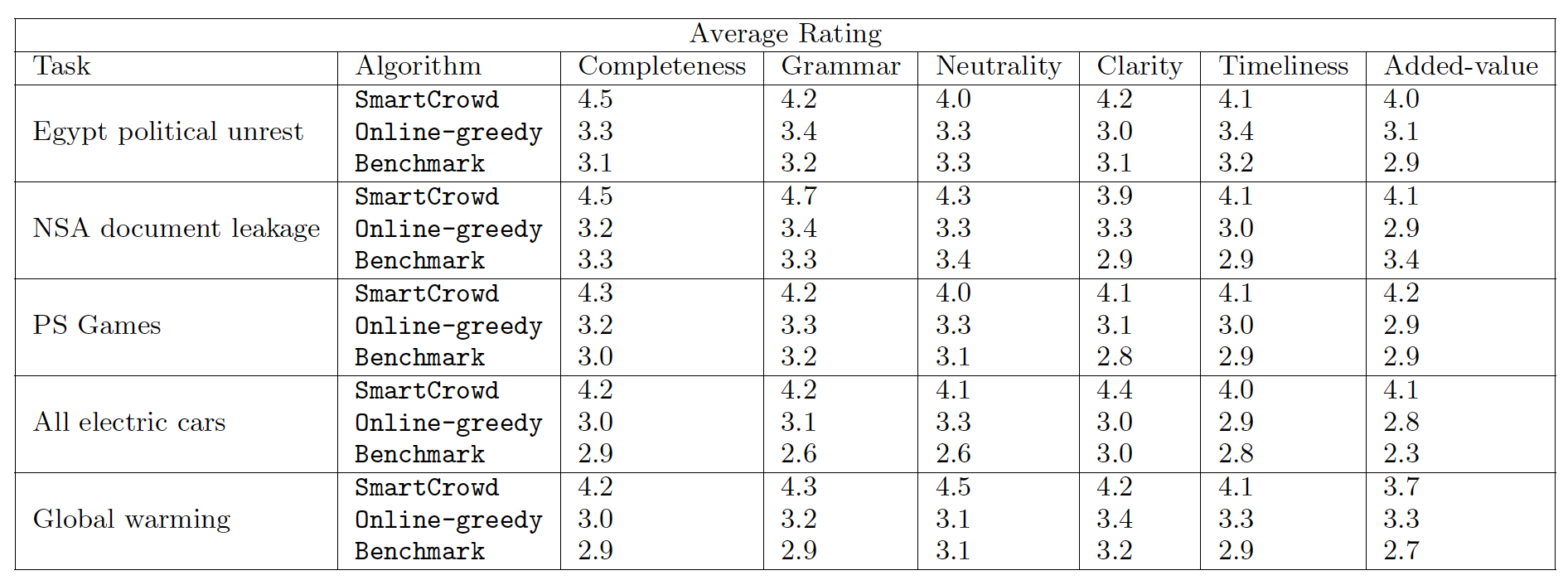 [Speaker Notes: Benchmark (workers self-appoint themselves to articles after a skill-based pre-selection process, traditional as in AMT)  
Online-Greedy (workers are assigned to the available tasks taking into account the workers’ marginal utility on each task; this is the adaptation of one
of the latest state-of-the-art online task assignment algorithms
On an average $1:81 is spent per task for Online-greedy, whereas, $1:936 and $1:84 are spent on SmartCrowd and Benchmark respectively.]
Summary of Quality Experiments(from translation task)
Higher affinity impacts positively quality
A large group (beyond size 10) is less effective
Region-based affinity is more effective than age-gender based
Summary and Future Work
Crowdsourcing is a powerful paradigm for campaign reporting
Implicit reporting serves campaign awareness
Explicit reporting with recurring crowds opens new research opportunities for effective task assignment
Task assignment is effective when skill learning and task evaluation are possible
Research in this area may rely on a general-purpose crowdsourcing platform
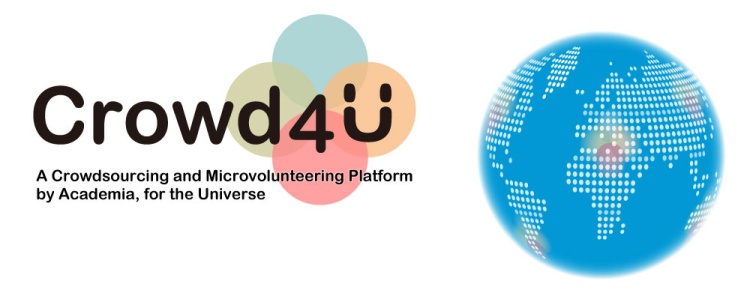 Opportunities
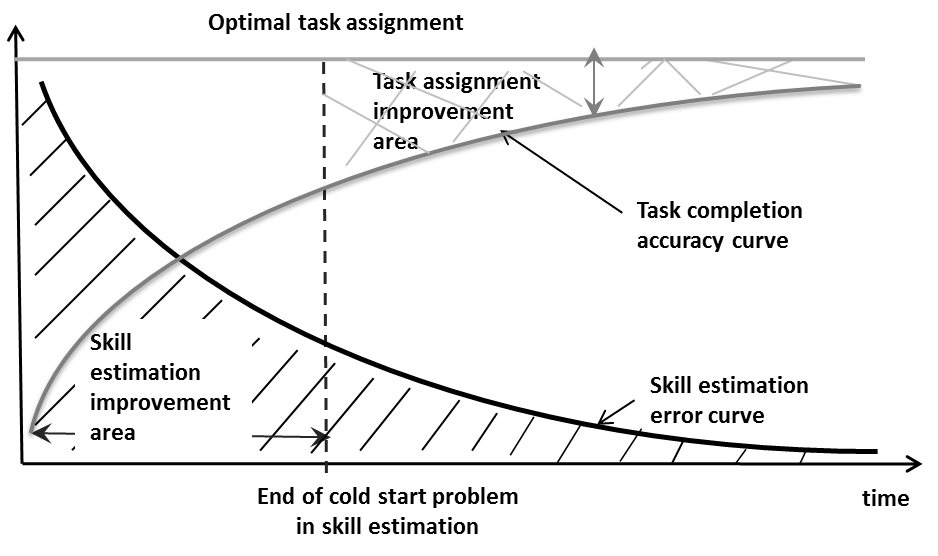 [Speaker Notes: Origin and availability of workers]
Social media for large studies of behaviorhttp://www.sciencemag.org/content/346/6213/1063.summary?sid=084adb48-e72d-463d-81f6-cd71d3031d27
On 3 November 1948, the day after Harry Truman won the United States presidential elections, the Chicago Tribune published one of the most famous erroneous headlines in newspaper history: “Dewey Defeats Truman” 
The headline was informed by telephone surveys, which had inadvertently under-sampled Truman supporters
Mounting evidence suggests that many of the forecasts and analyses being produced with social media analysis misrepresent the real world [1]



[1] Zeynep Tufekci: Big Questions for Social Media Big Data: Representativeness, Validity and Other Methodological Pitfalls. ICWSM 2014
Using Social media for large studies of behavior
For instance, Instagram is “especially appealing to adults aged 18 to 29, African-American, Latinos, women, urban residents” [2]
Pinterest is dominated by females, aged 25 to 34, with an average annual household income of $100,000 [3]
These sampling biases are rarely corrected for (if even acknowledged)
Population proxy effect has caused substantially incorrect estimates of political orientation on Twitter [4]
Academic culture that celebrates only positive findings. Without seeing failed studies, we cannot assess the extent to which successful findings are the result of random chance. Issue has been observed when predicting political election outcomes with Twitter [5]

[2] M. Duggan, J. Brenner, The demographics of social media users; www.pewinternet.org/2013/02/14/the-demographics-of-social-media-users-2012/
[3] 13 ‘pinteresting’ facts about Pinterest users; www.pinterest.com/pin/234257618087475827/
[4] Raviv Cohen, Derek Ruths: Classifying Political Orientation on Twitter: It's Not Easy! ICWSM 2013
[5] H. Schoen et al., Internet Res. 23, 528 (2013)
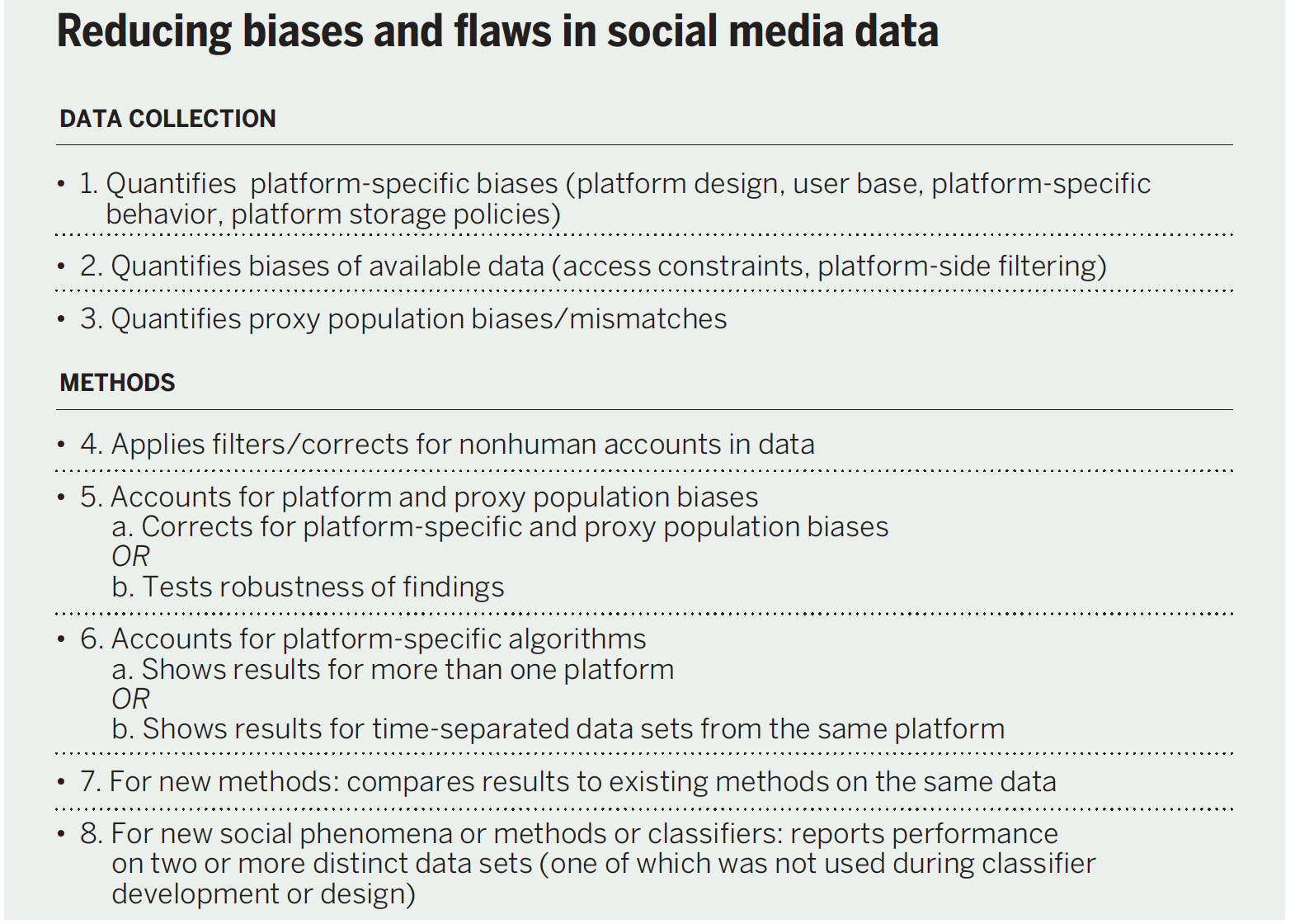 Share your story on obamacare.com